[68Ga]Ga-PSMA-11:  Prvi odobreni radiofarmak za PET snimanje raka prostate
Kemijski seminar 1
Nino Jukić, mag. chem.

Poslijediplomski sveučilišni studij: Analitička kemija
20. ožujka 2024.
Uvod
radiofarmak
 dvije komponente: 
radionuklid i farmak
radionuklid: emitira zrake 
detekcija: gama kamera i PET/CT
farmak: mehanizam distribucije i lokalizacije radiofarmaka
dijagnostika i terapija
sterilni, netoksični, apirogeni, radiokemijska i kemijska čistoća 
idealan radiofarmak
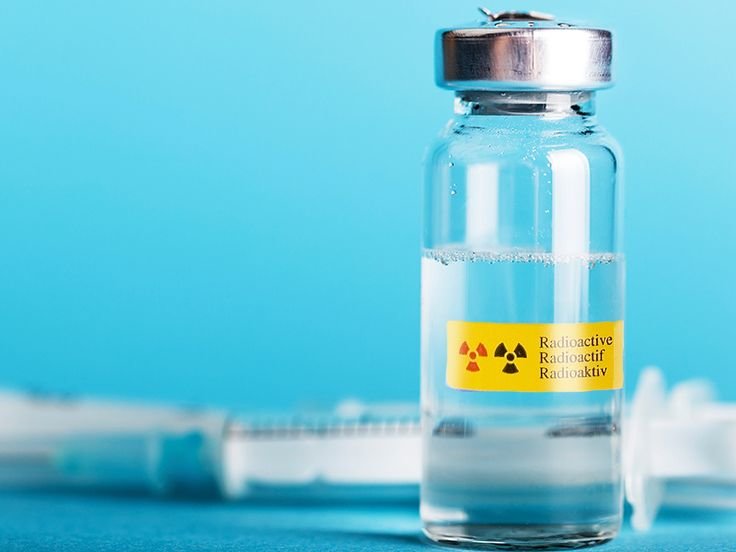 Slika 1. Radiofarmak
Uvod		         Nino Jukić		               Kemijski seminar 1		     20. ožujka 2024.                                   2/20
Karcinom prostate
najčešći zloćudni tumor kod muškaraca u Hrvatskoj
treći uzrok smrti kod muškaraca u Europskoj uniji
pozitronska emisijska tomografija (PET)
određivanje primarnog i rekurentnog raka prostate
PET/CT: najcjelovitija slika lokacije raka i metabolizma
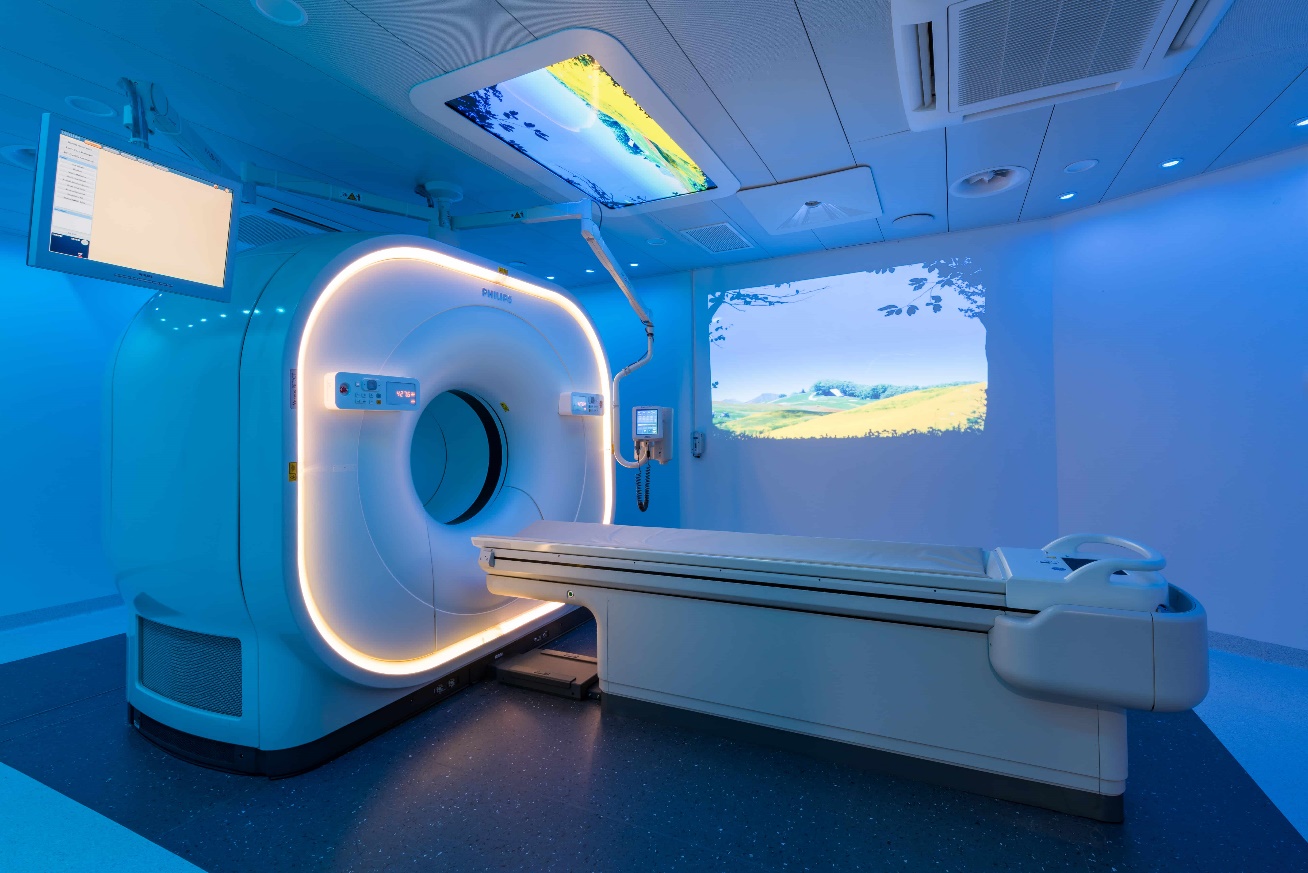 Slika 2. PET/CT uređaj
Karcinom prostate	                     Nino Jukić		               Kemijski seminar 1		     20. ožujka 2024.                                   3/20
PSMA
prostata specifični membranski antigen
transmembranski glikoprotein tipa II
na površini stanici raka prostate
>80% zastupljenosti kod muškaraca s rakom prostate
idealan marker za dijagnostiku i terapiju raka prostate
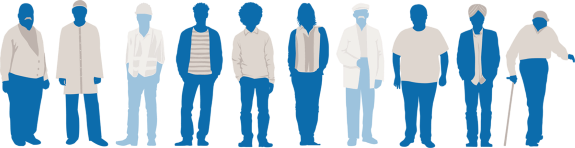 PSMA		         Nino Jukić		               Kemijski seminar 1		     20. ožujka 2024.                                   4/20
PSMA-11
spoj N,N'-bis[2-hidroksi-5(karboksietil)benzil]etilendiamin-N,N'-dioctena kiselina (HBED-CC): linker i kelator za PSMA inhibitore
2011. PSMA-HBED-CC (PSMA-11): PET snimanje raka prostate
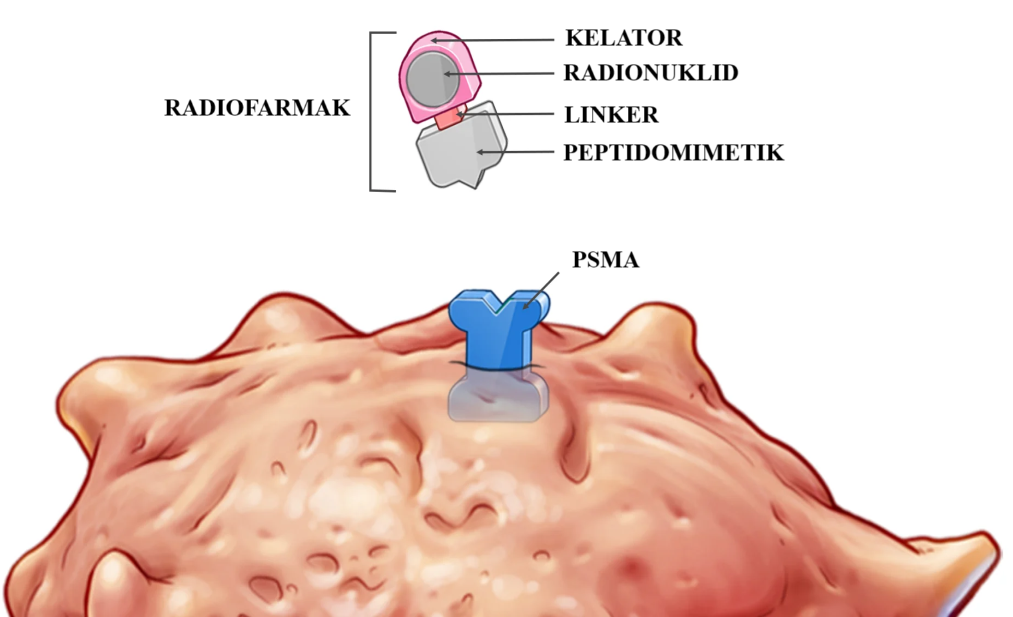 Slika 3. Vezanje radiofarmaka na PSMA receptor
PSMA-11		                   Nino Jukić		               Kemijski seminar 1		     20. ožujka 2024.                                   5/20
[68Ga]Ga-PSMA-11
[68Ga]Ga-PSMA-11: prvi radiofarmak obilježen s 68Ga za PET snimanje raka prostate – odobren 1. prosinca 2020. u SAD (Agencija za hranu i lijekove, FDA)
[68Ga]Ga-HBED-CC-Ahx-Lys(OH)-CO-Glu(OH)
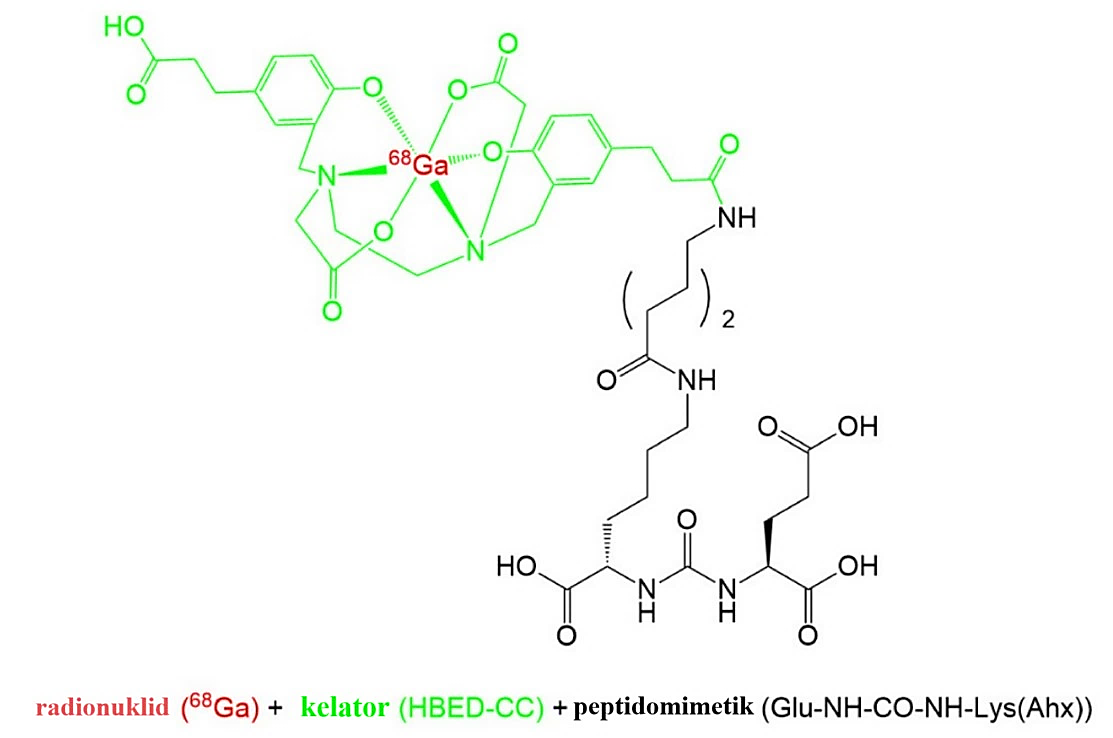 Slika 4. Kemijska struktura [68Ga]Ga-PSMA-11
[68Ga]Ga-PSMA-11		         Nino Jukić		               Kemijski seminar 1		     20. ožujka 2024.                 6/20
Galij-68 (68Ga)
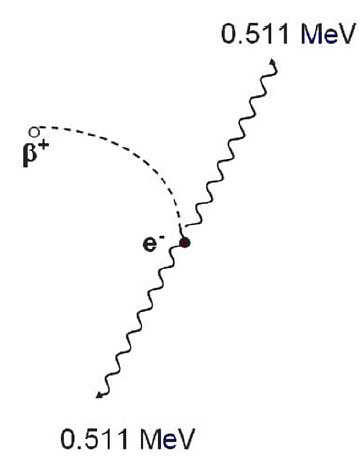 Slika 5. Anihilacija pozitrona (β+) i elektrona (e-)
Galij-68(68Ga)	                   Nino Jukić		               Kemijski seminar 1		     20. ožujka 2024.                                   7/20
Galij-68 (68Ga)
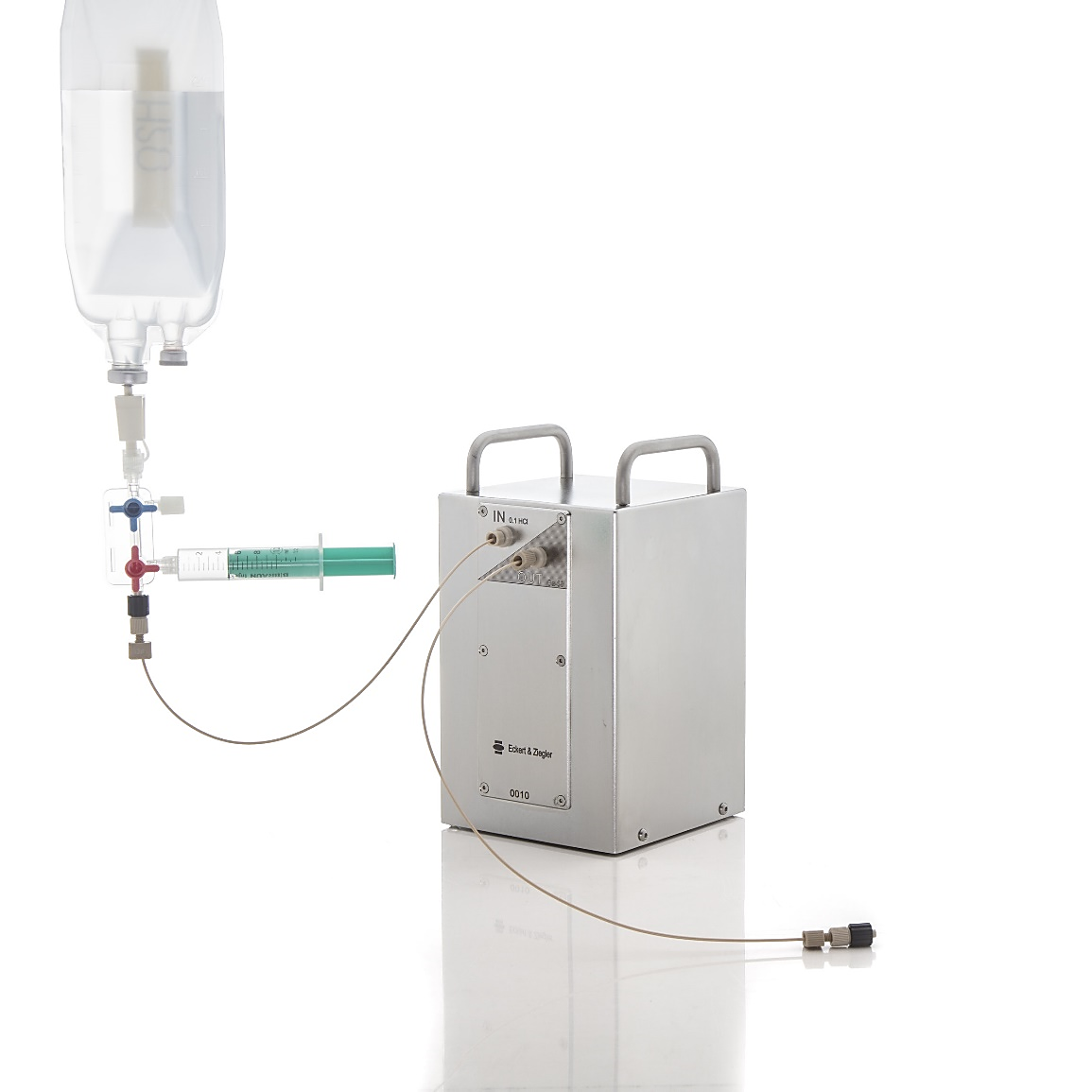 dobivanje: eluiranje generatora 68Ge/68Ga otopinom klorovodične kiseline, HCl 
otopina galij-68(III) klorid, 68GaCl3
TiO2 na koloni  68GeCl3
eluat se ne koristi direktno, samo za obilježavanje spojeva
generatori GalliaPharm i Galli Ad® 
rok uporabe: godinu dana  proboj 68Ge! 
eluiranje generatora svakih 7 sati (postizanje ravnoteže) ili svaka 4 sata
Slika 6. Generator 68Ge/68Ga tvrtke Eckert&Zeigler®
Galij-68(68Ga)	                   Nino Jukić		               Kemijski seminar 1		     20. ožujka 2024.                                   8/20
Sinteza [68Ga]Ga-PSMA-11
gotova otopina za injekciju [68Ga]Ga-PSMA-11 – samo SAD
sterilni „hladni kitovi” (posebna oprema) bez uporabe čiste sobe (engl. clean room) 
TLX591-CDx kit (tri viala) i isoPROtrace-11 kit (jedan vial)
3. automatizirana sinteza u modulu za obilježavanje radiofarmaka
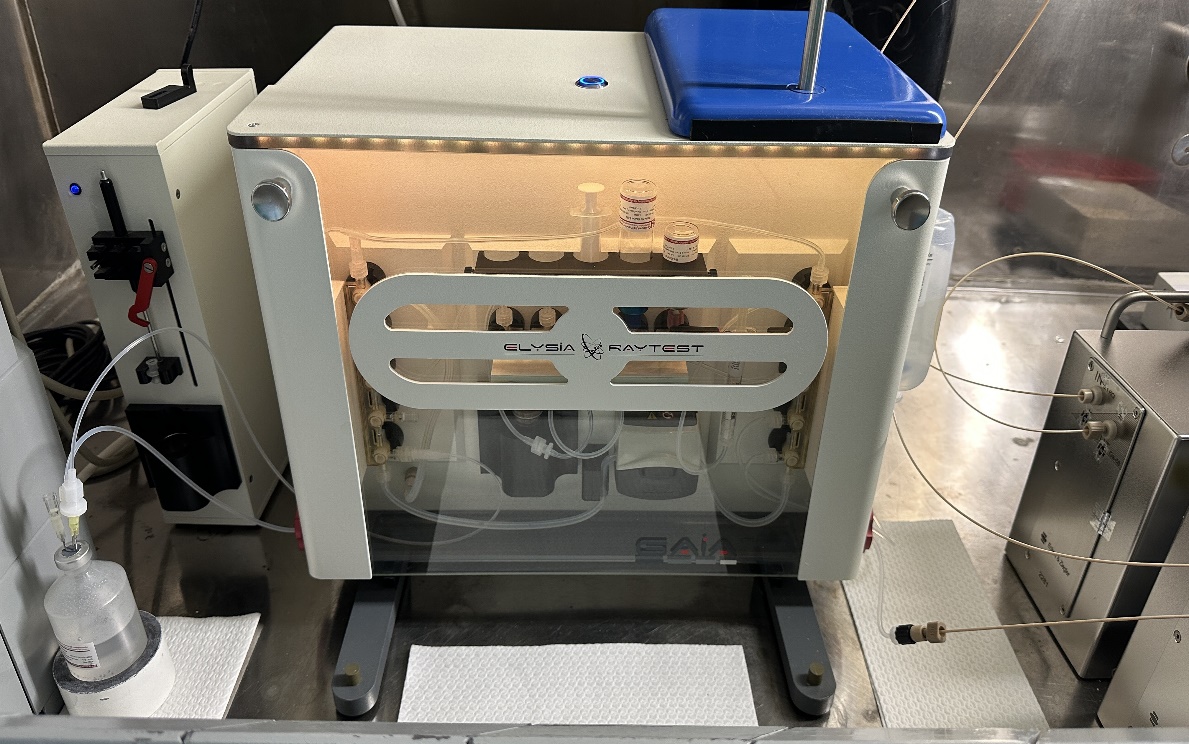 Slika 7. Modul Gaia tvrtke Elysia-Raytest za automatiziranu sintezu 68Ga radiofarmaka, KBC Zagreb
Sinteza [68Ga]Ga-PSMA-11                         Nino Jukić                       Kemijski seminar 1                                   20. ožujka 2024.                          9/20
ključni koraci automatizirane sinteze [68Ga]Ga-PSMA-11 na modulu:
sakupljanje i koncentriranje 68Ga na koloni s ionskim izmjenjivačem (kolona SCX)

termičko pospješivanje reakcije

sakupljanje produkta sinteze na koloni C18 te ispiranje nečistoća nastalih tijekom reakcije

sterilna filtracija konačnog produkta

vrijeme trajanja sinteze: 30 minuta
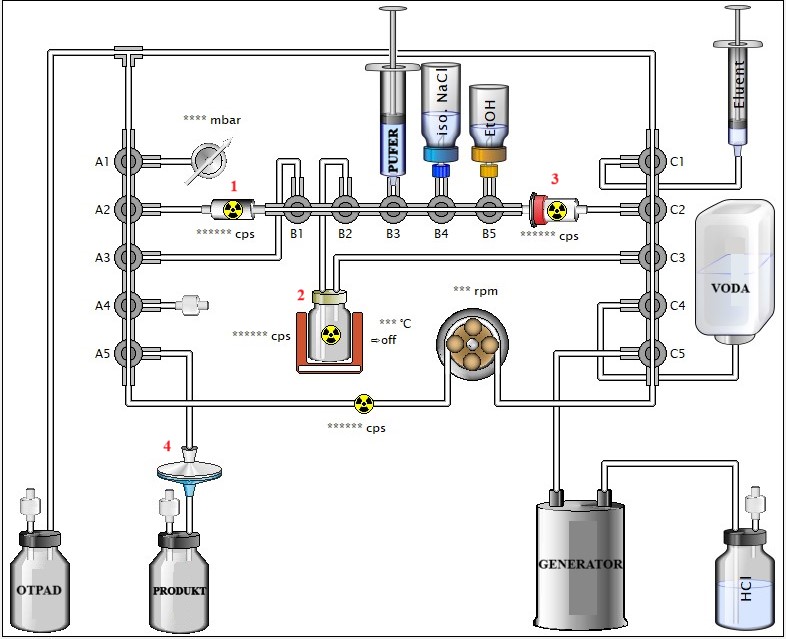 Slika 8.Shematski prikaz kasete za automatiziranu sintezu [68Ga]Ga-PSMA-11 na modulu GAIA, KBC Zagreb
Sinteza [68Ga]Ga-PSMA-11                         Nino Jukić                       Kemijski seminar 1                                   20. ožujka 2024                         10/20
Kontrola kvalitete [68Ga]Ga-PSMA-11
kvaliteta svakog radiofarmaka mora se provjeriti prije aplikacije
monografija Europske Farmakopeje (engl. Ph. Eur.) „Gallium-68 PSMA-11 injection solution“ (04/2021:3044)
 kriteriji prihvatljivosti i potrebne analitičke metode za kontrolu kvalitete    [68Ga]Ga-PSMA-11
Kontrola kvalitete [68Ga]Ga-PSMA-11              Nino Jukić                       Kemijski seminar 1                          20. ožujka 2024                           11/20
Kontrola kvalitete [68Ga]Ga-PSMA-11
Tablica 1. Kriteriji prihvatljivosti [68Ga]Ga-PSMA-11 prema monografiji  04/2021:3044.
Kontrola kvalitete [68Ga]Ga-PSMA-11              Nino Jukić                       Kemijski seminar 1                          20. ožujka 2024.                         12/20
Analitičke metode određivanja[68Ga]Ga-PSMA-11
HPLC: UV i radiodetektor
radiokemijski identitet: slično retencijsko vrijeme produkta prema referentnom standardu Ga-PSMA-11
radiokemijska čistoća: zbroj površina pikova stereoizomera PSMA-11 ≥ 95%
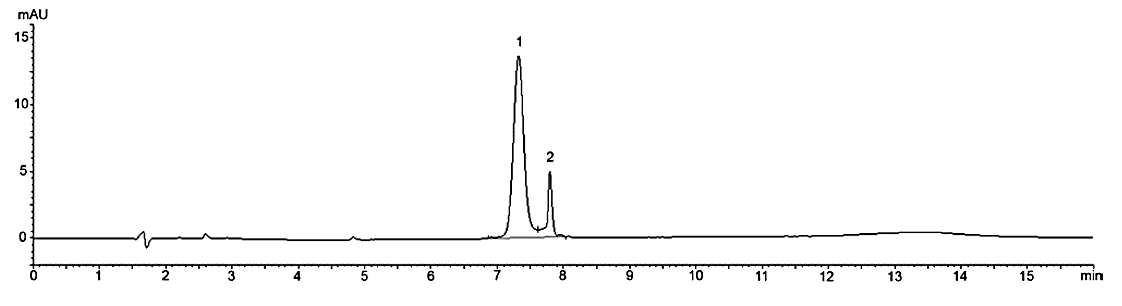 Slika 9. Radiokromatogram [68Ga]Ga-PSMA-11(1- steroizomer 1; 2- stereoizomer 2)
Analitičke metode određivanja [68Ga]Ga-PSMA-11    Nino Jukić              Kemijski seminar 1                          20. ožujka 2024.                      13/20
Analitičke metode određivanja[68Ga]Ga-PSMA-11
GC
analiza etanola u dobivenom spoju: < 10% V/V
otapalo klase 3: aditiv i povećava topljivost lijekova
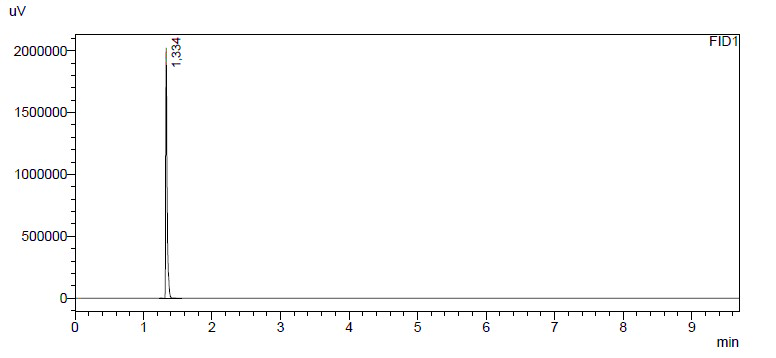 tR = 1,344 min
w (etanol) = 4,675%
Slika 10. Kromatogram etanola dobiven analizom spoja [68Ga]Ga-PSMA-11, KBC Zagreb
Analitičke metode određivanja [68Ga]Ga-PSMA-11    Nino Jukić              Kemijski seminar 1                          20. ožujka 2024.                      14/20
Analitičke metode određivanja[68Ga]Ga-PSMA-11
TLC
za određivanje slobodnog [68Ga]Ga3+ iona u obliku koloida: nije vidljiv na HPLC-u
stacionarna faza: iTLC-SG trakica; mobilna faza: otopina CH3COONH4:CH3OH = 1:1
veći pik pripada spoju (Rf  = 0,8-1), a manji pik 68Ga specijama (Rf < 0,2)
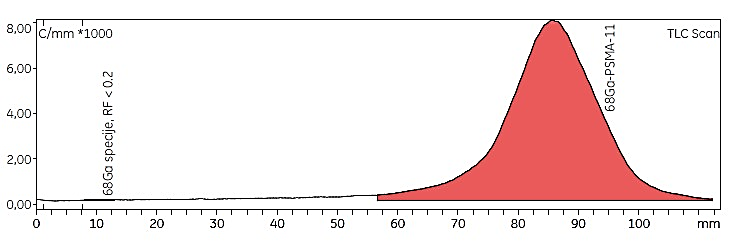 Slika 11. Kromatogram [68Ga]Ga-PSMA-11 dobiven TLC skenerom
Analitičke metode određivanja [68Ga]Ga-PSMA-11    Nino Jukić              Kemijski seminar 1                          20. ožujka 2024.                      15/30
Analitičke metode određivanja[68Ga]Ga-PSMA-11
BAKTERIJSKI ENDOTOKSINI
kriterij prihvatljivosti: <175 EU ml-1
otrovi (pirogeni) i sastavni dio stijenke gram-negativnih bakterija
određivanje prijenosnim spektrofotometrom  apsorbancija 
trajanje analize: 15 minuta 
test se provodi prema amebocitnom lizirajućem testu (LAL test)
maksimalna količina endotoksina koju čovjek može primiti po kilogramu tjelesne težine u jednom satu je 5 EU (engl. Endotoxin Units)
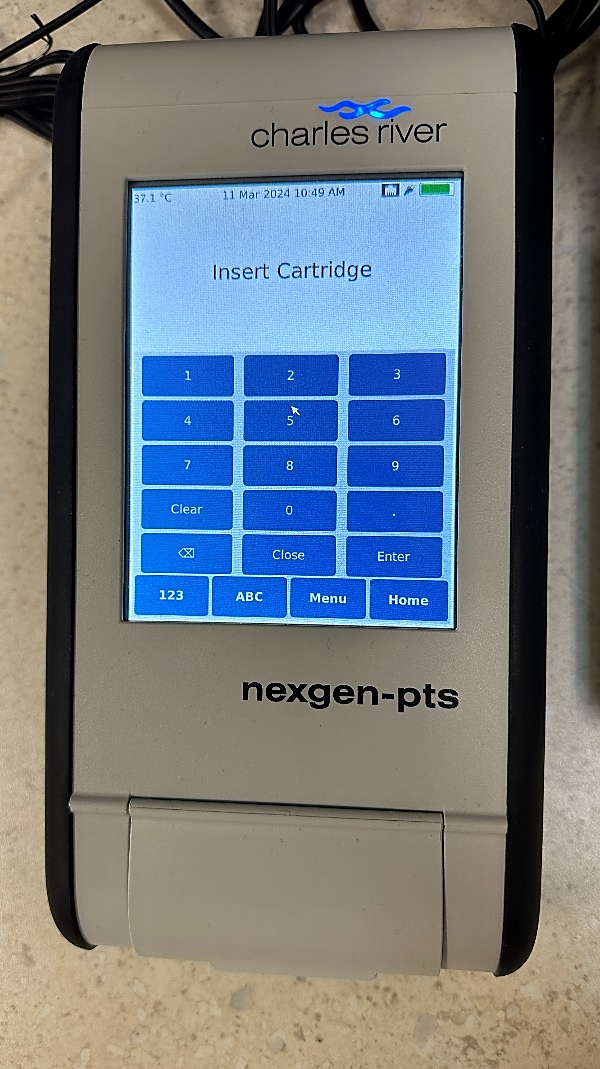 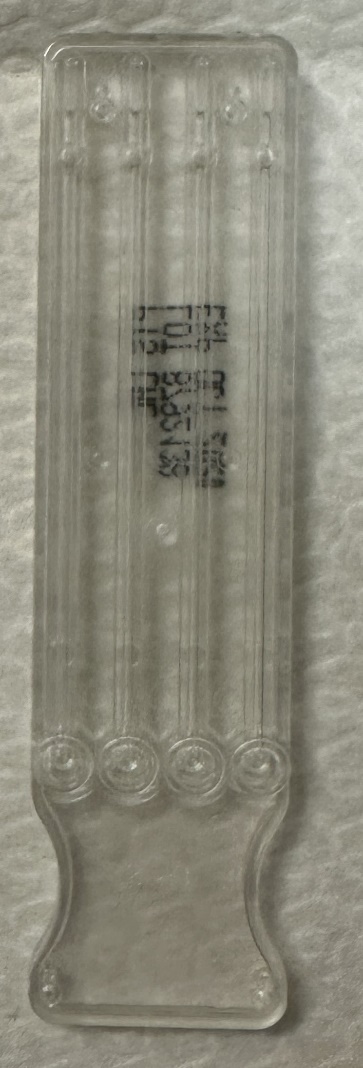 Slika 12. Uređaj za bakterijsko određivanje endotoksina i uložak (KBC Zagreb)
Analitičke metode određivanja [68Ga]Ga-PSMA-11    Nino Jukić              Kemijski seminar 1                          20. ožujka 2024.                      16/20
Medicinski i farmaceutski pregled [68Ga]Ga-PSMA-11
Klinička upotreba
dijagnostički radiofarmak: lokalizacija pozitivnih PSMA lezija
sumnje na metastaze kod početne terapije i u slučajevima sumnje na recidiv: povećan prostata specifični antigen (PSA) u serumu

Aplikacija
A = 111-259 MBq
dovoljna hidracija da se smanji izloženost zračenju čestim mokrenjem
snimanje traje 50 minuta nakon intravenske injekcije
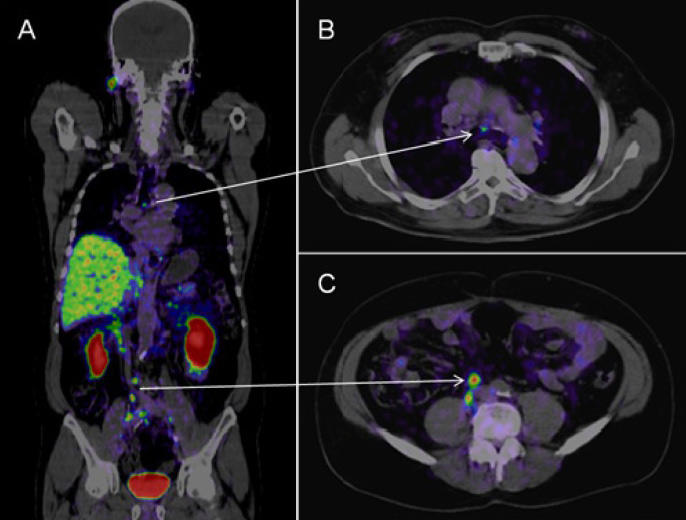 Slika 13. PET/CT snimke nakon aplikacije [68Ga]Ga-PSMA-11
Medicinski i farmaceutski pregled [68Ga]Ga-PSMA-11    Nino Jukić              Kemijski seminar 1                      20. ožujka 2024.                    17/20
Medicinski i farmaceutski pregled [68Ga]Ga-PSMA-11
Farmakologija i farmakokinetika
fiziološko nakupljanje: gušterača, slinovnice i suzne žlijezde, umjereno nakupljanje u jetri i žučnom mjehuru, a mnogo manje u slezeni, koštanoj srži, štitnjači i testisima. 
radiofarmak se izlučuje bubrezima
srednja efektivna doza je 4,7 mSv injiciranjem 200 MBq radiofarmaka
osjetljivost od 85% i specifičnost od 98%
Medicinski i farmaceutski pregled [68Ga]Ga-PSMA-11    Nino Jukić              Kemijski seminar 1                      20. ožujka 2024.                    18/20
Zaključak
sve veći interes inhibitora PSMA za PET snimanje raka prostate
u budućnosti PSMA inhibitori obilježeni s 18F: dulje vrijeme poluraspada 
   (t1/2 = 110 min)
snimanje PET s [68Ga]Ga-PSMA-11: povećana točnost, osjetljivost i specifičnost u usporedbi s uobičajenim snimanjima
dijagnostički radiofarmak [68Ga]Ga-PSMA-11
veliki utjecaj [68Ga]Ga-PSMA-11 kod planiranja biopsije u kombinaciji s magnetskom rezonancijom (engl. MRI)
Zaključak                            Nino Jukić                                           Kemijski seminar 1                                           20. ožujka 2024.                         19/20
Hvala na pažnji!